cFS WorkshopIntroduction
core Flight System Workshop
Johns Hopkins APL
December 4, 2017
David McComas – NASA Goddard Space Flight Center
Thanks to Host and Sponsors
Hosts 
Jet Propulsion Laboratory, Aerospace Corporation, Johns Hopkins University Applied Physics Laboratory
Sponsors
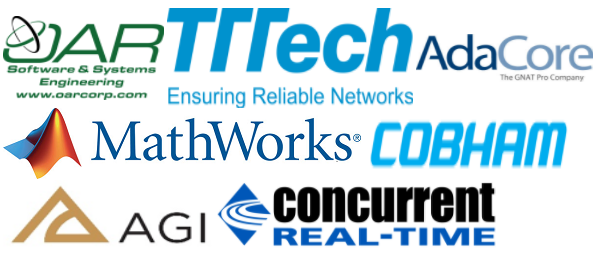 Logistics
Consent & Release forms
Restrooms
Meeting Areas: Cafeteria & Lobby
Lunch
Points of Contact Sheets
Demos & Posters
Shuttle Bus
Dinner
Looney’s Pub reserved for 5:30/6:00pm dinner
cFS Historical Context
< 2007: Birth of core Flight Executive (cFE)
NASA Goddard Space Flight Center performed an assessment of FSW reuse to date, heritage analysis, architectural trades
Project independent funding kick started the effort
Operating System Abstraction Layer (OSAL) released as open source

2007: cFE goes to the Moon
Lunar Reconnaissance Orbiter (LRO) first to use OSAL & cFE

2008 – 2014: Birth of core Flight System (cFS)
Developed 12 cFS applications
Leveraged project funding 
JSC certified Class A pedigree of cFS targeted to the ARINC-653
cFS Historical Context (cont.)
2014: Birth of a Community
cFS NASA Workshop (12/14 at GRC) established a NASA-wide repository managed by an inter-center Configuration Control Board (CCB)
2015: Community Youth
12 Goddard applications released as open source
CCB successfully released cFE 6.4.2 
cFE functional Application Programmer Interface (API) is unchanged since LRO 
Held first cFS Workshop at Johns Hopkins Applied Physics Lab
2016-2017: Community Adolescence
CCB successfully released cFE 6.5.* and cFE 6.6
NASA Johnson contributes tools and apps
Second & third cFS Workshops
Where is the cFS?
Neutron star Interior Composition Explorer (NICER)
cFE 6.4, VxWorks 6.7, Broad Reach Eng. Rad Hardened BRE440 PowerPC
Simulink Interface Layer (SIL) used to generate Pointing Control App
Robotic Installation on the International Space Station, June 12-14, 2017
Where is the cFS?
Dellinger CubeSat deployed from ISS on 11/20/17
cFE 6.4, FreeRTOS 8.x, Gomspace Nanomind A712
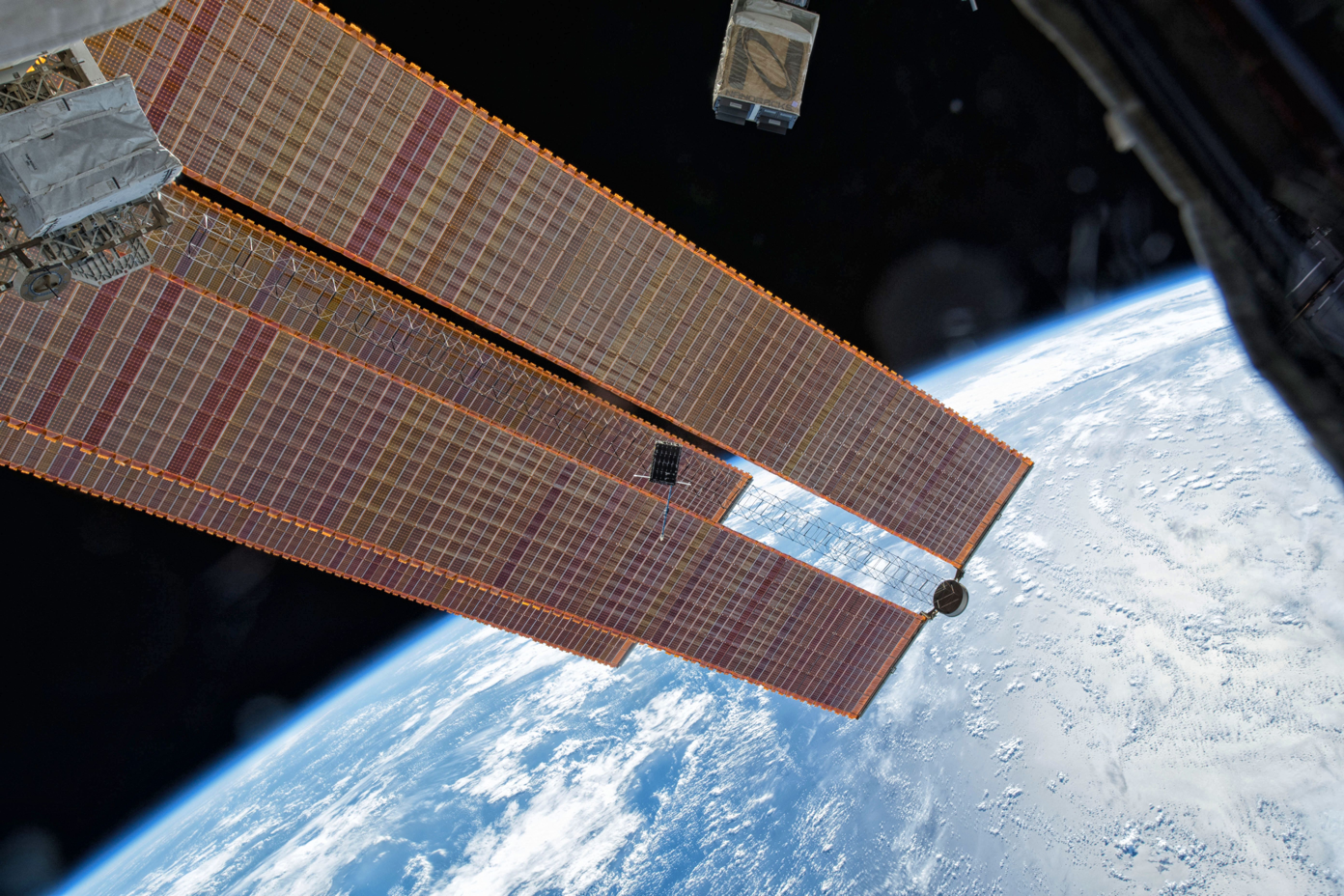 Where is the cFS going?
CubeSats
BioSentinel (Ames), CeRes (Goddard), Lunar IceCube (Morehead State), Cactus-1 (Capitol Tech), …
Laboratory for Atmospheric and Space Physics (LASP) at Colorado University using the CFS for a deep space mission 
Lunar Cargo Transportation and Landing by Soft Touchdown (Lunar CATALYST) initiative 
Spur commercial cargo transportation capabilities to the surface of the Moon.
All three NASA commercial partners using the cFS 
The Wide Field Infrared Survey Telescope (WFIRST) 
Next NASA Goddard flagship mission
Orion backup computer
Where Could the cFS Go?
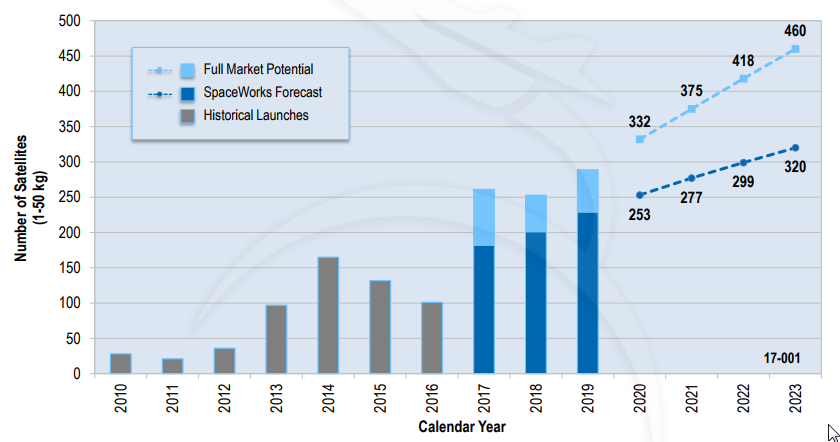 Nano/MicroSatellite 
Launch Projections
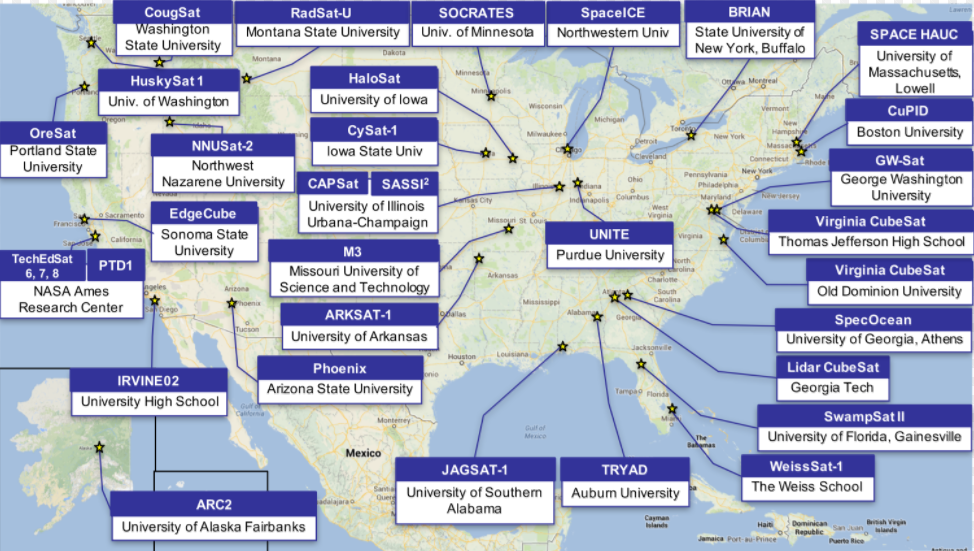 2017 NASA CubeSat
Selections
Workshop Goals
Bring cFS user’s together

Communicate the current state of the community organization, products, and technologies

Get feedback to understand people’s perspectives, needs, and goals

Connect people with ideas and organize strategic paths
Workshop Agenda
Workshop Agenda
Demos & Posters
FSW Workshop Presentations with cFS
Autonomy Requirements Tester (ART): Deploying a cFS App on a Robotic Operating System Architecture, Ayman (Alex) Quaddumi, S&K Global Solutions, LLC

Integrating Support for  Microkernel Security for CubeSats into cFS, Jeff Brandon, MIT LL

Porting the cFS to the Dellingr CubeSat, Alan Cudmore, Goddard Space Flight Center

LM Planetary FSW Product Line and cFS for a Human Safe System at the Deep Space Gateway, Matt Goman, LMSCO 

Porting the cFE to spacecraft onboard with Spacewire engine and RTOS based on ITRON specification, Takada Mitsutaka, Nagoya University

Application of the cFS to a Lander Rover, Howard Cannon, NASA Ames Research Center